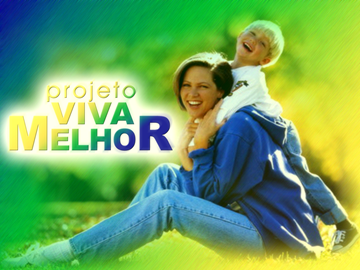 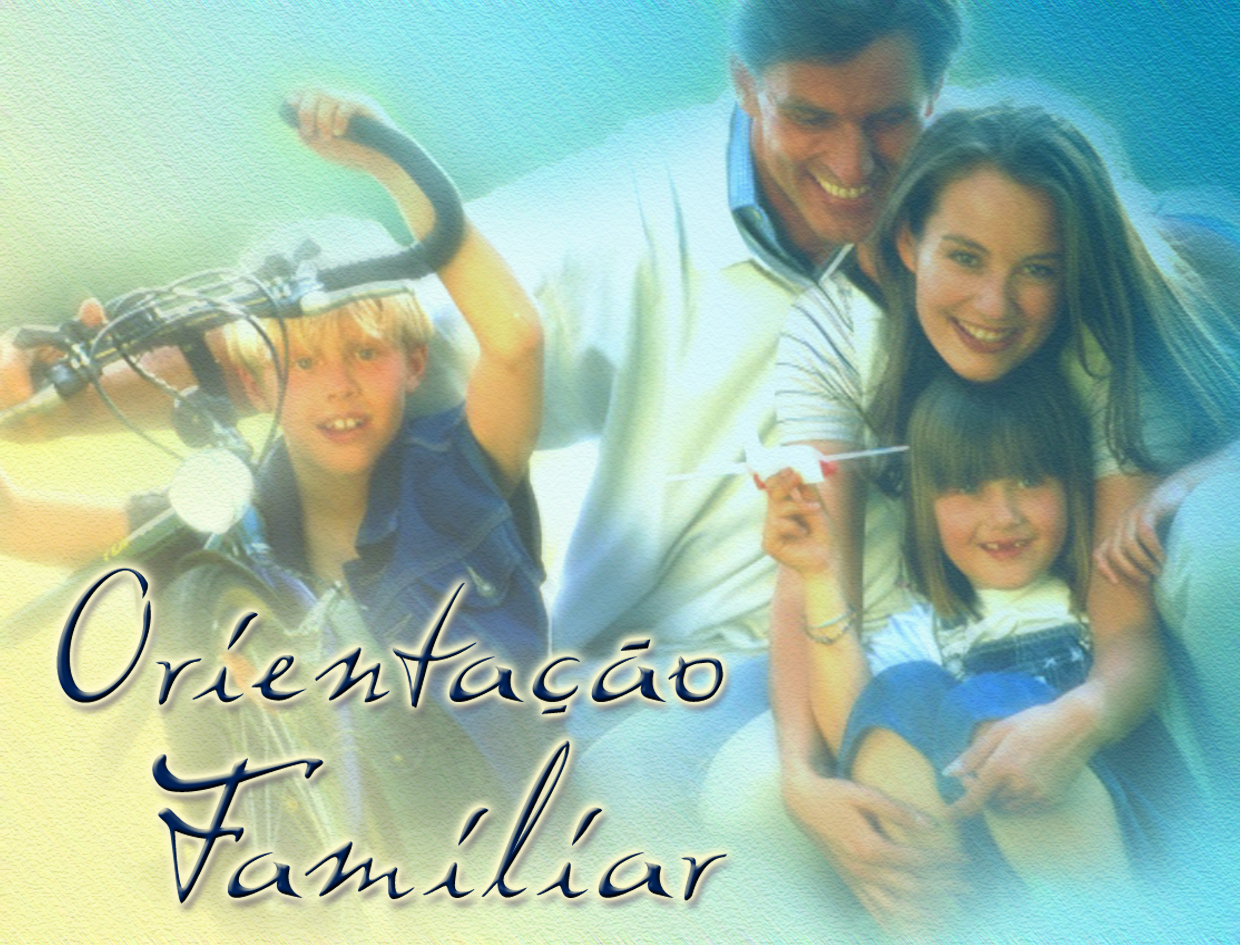 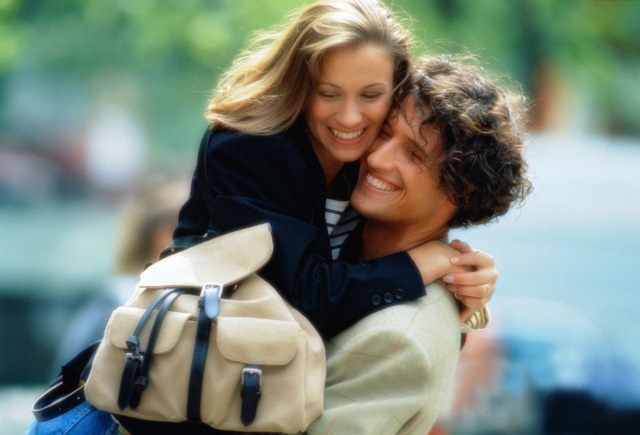 ALFABETO
DO 
CASAMENTO
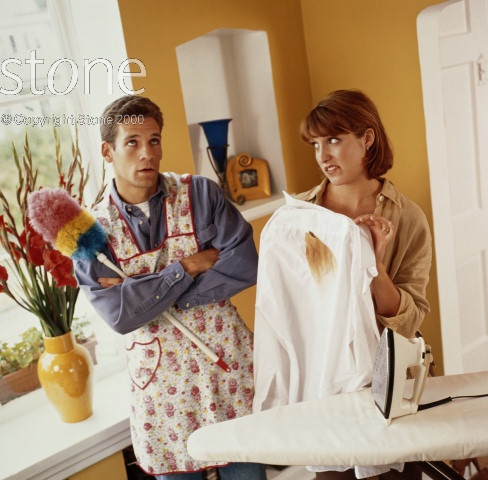 ACEITA O OUTRO
COMO O OUTRO É
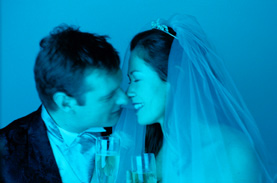 BOTA FÉ NO OUTRO
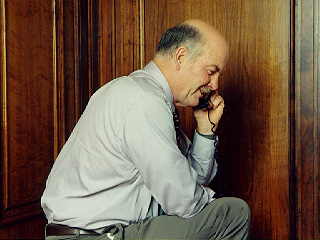 CHAMA O OUTRO
AO TELEFONE
SÓ PARA DIZER: 
EU TE AMO!
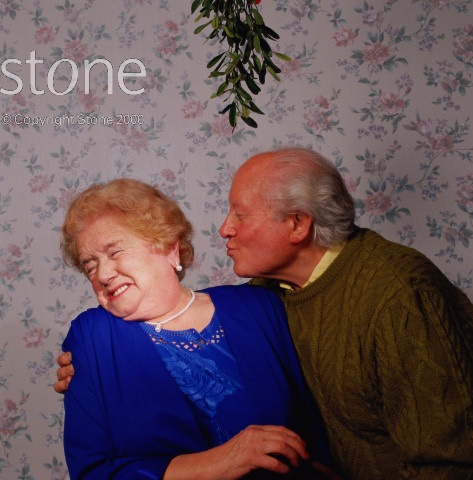 DÁ AO OUTRO 
AMOR INCONDICIONAL
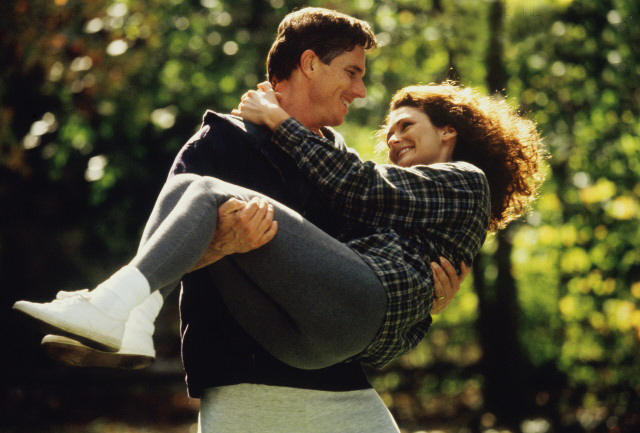 ESTIMULA O OUTRO 
A SER BOM
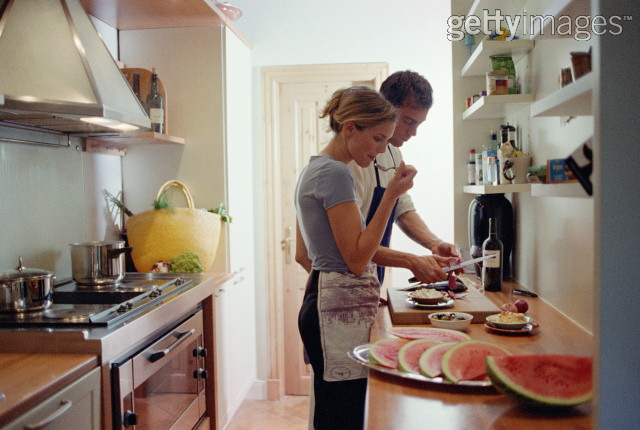 FAZ O
FAVOR 
DE AJUDAR 
O OUTRO
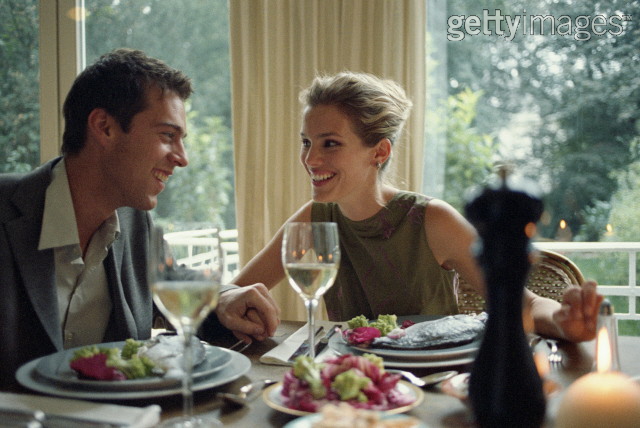 GRAVA NA MEMÓRIA OS
BONS MOMENTOS 
PASSADOS JUNTOS
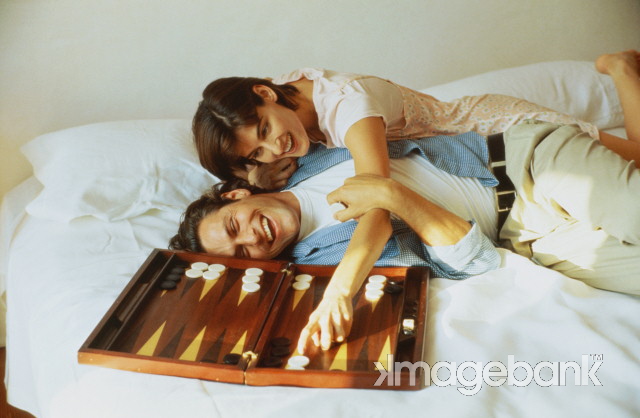 HUMOR E MAIS HUMOR
PARA FAZER O OUTRO FELIZ
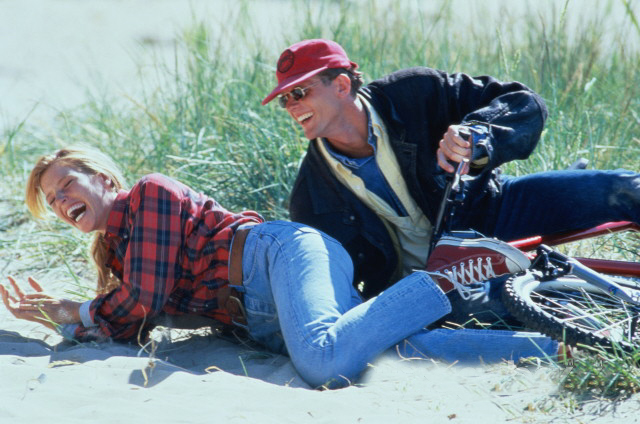 INTERPRETA COM BONDADE
TUDO O QUE O OUTRO FAZ
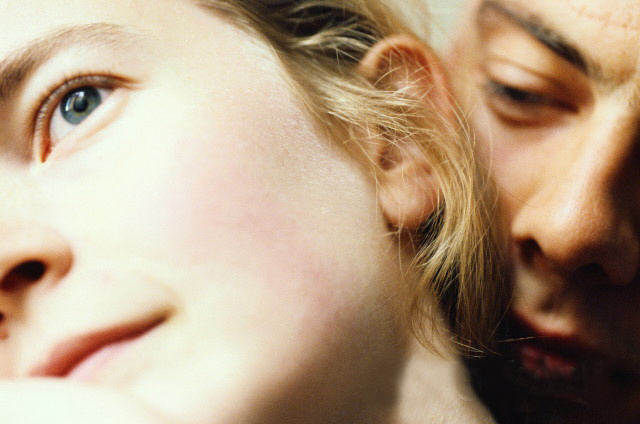 JAMAIS CRITICA,
ESTEJA O OUTRO CERTO 
OU ERRADO
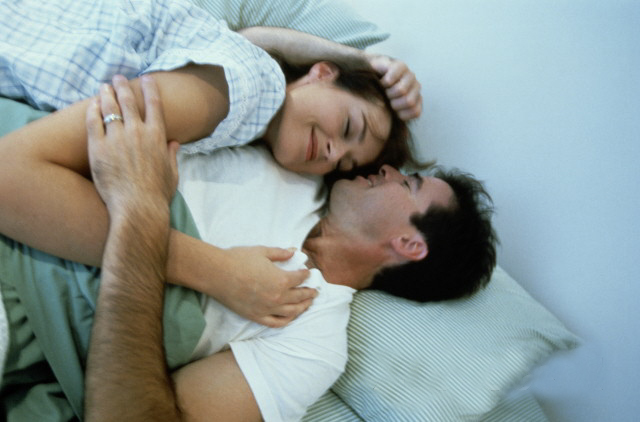 LIVRA O OUTRO DA SOLIDÃO
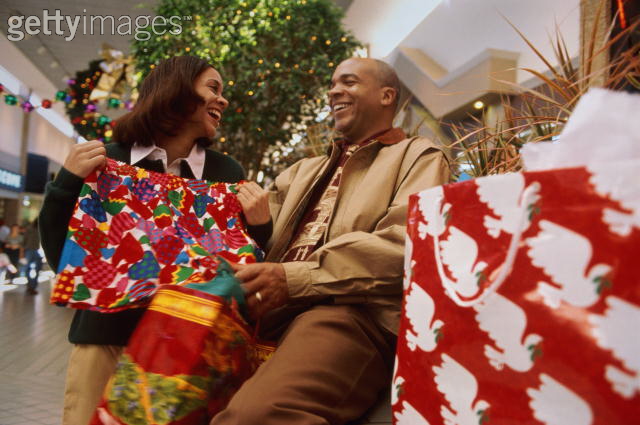 MANDA AO OUTRO
RECADOS DE TERNURA 
E GRATIDÃO
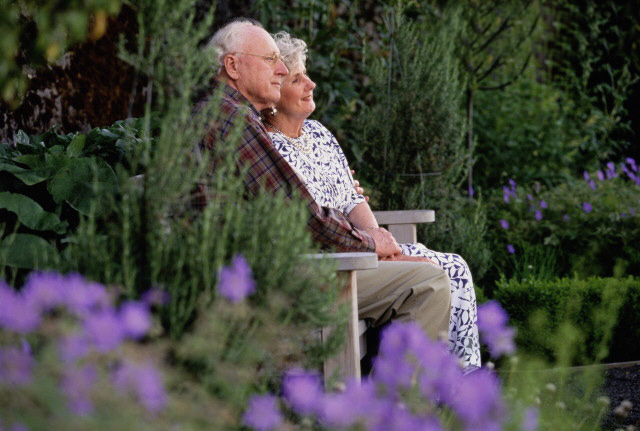 NUNCA DEIXA 
DE AMAR O OUTRO
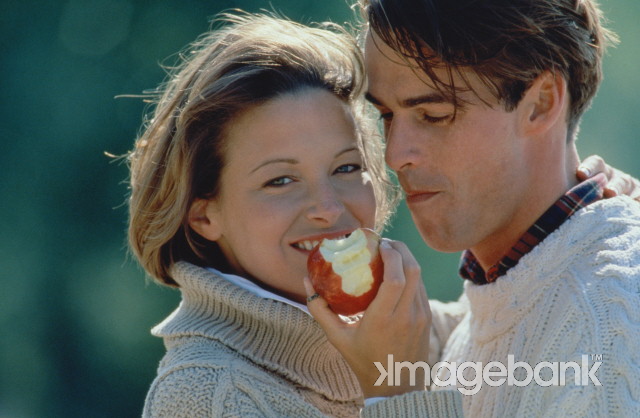 OFERECE AJUDA 
QUANDO NECESSÁRIO
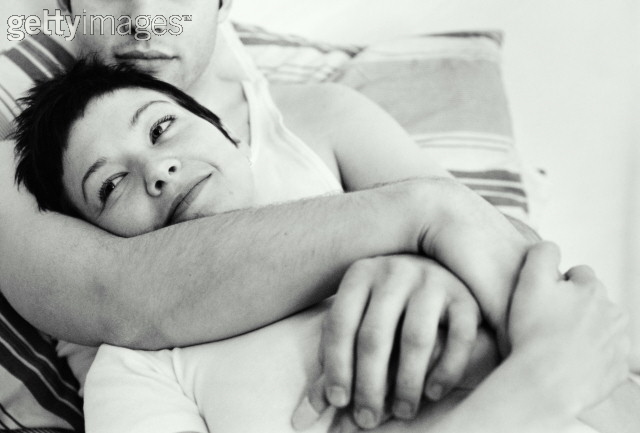 PERDOA E COMPREENDE 
AS FALHAS DO OUTRO
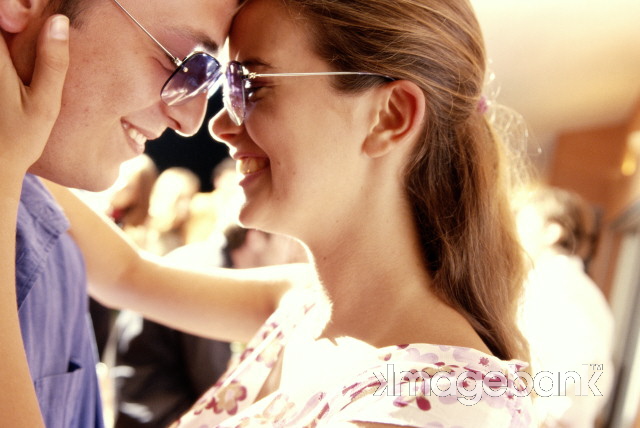 QUER VER O OUTRO
SEMPRE FELIZ
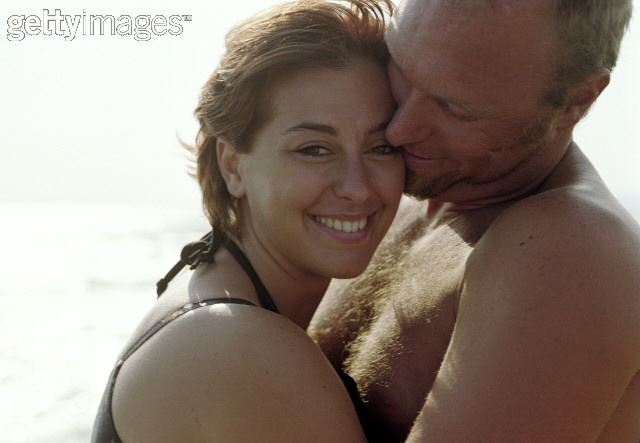 RI COM O OUTRO
E CHORA QUANDO 
O OUTRO CHORA
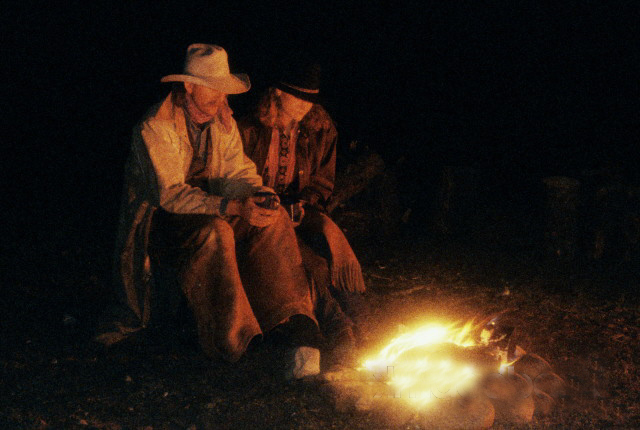 SEMPRE SE FAZ PRESENTE
NOS MOMENTOS DE TRISTEZA
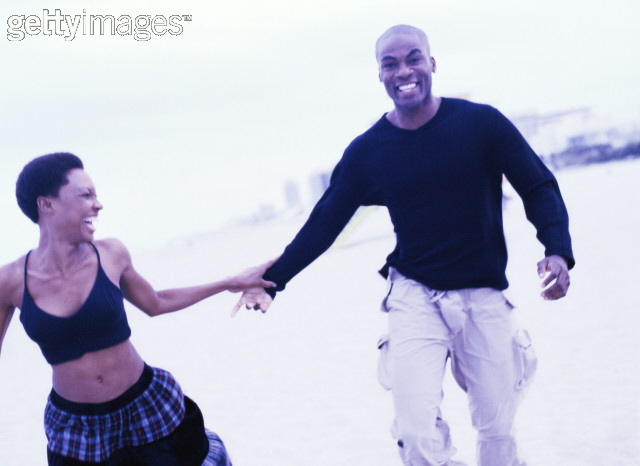 TEM SEMPRE UMA PALAVRA
DE INCENTIVO PARA O OUTRO
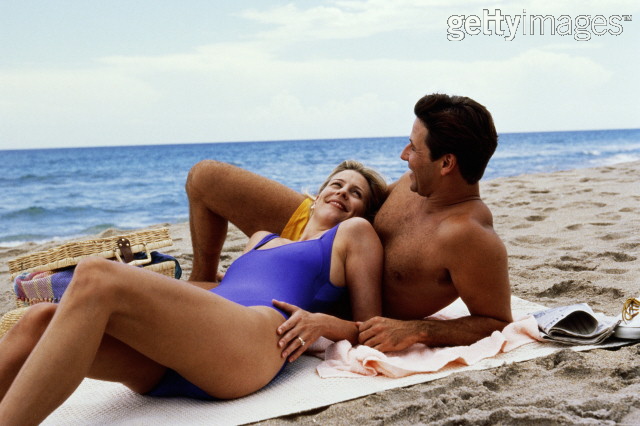 UM SORRISO PODE
FAZER O OUTRO FELIZ
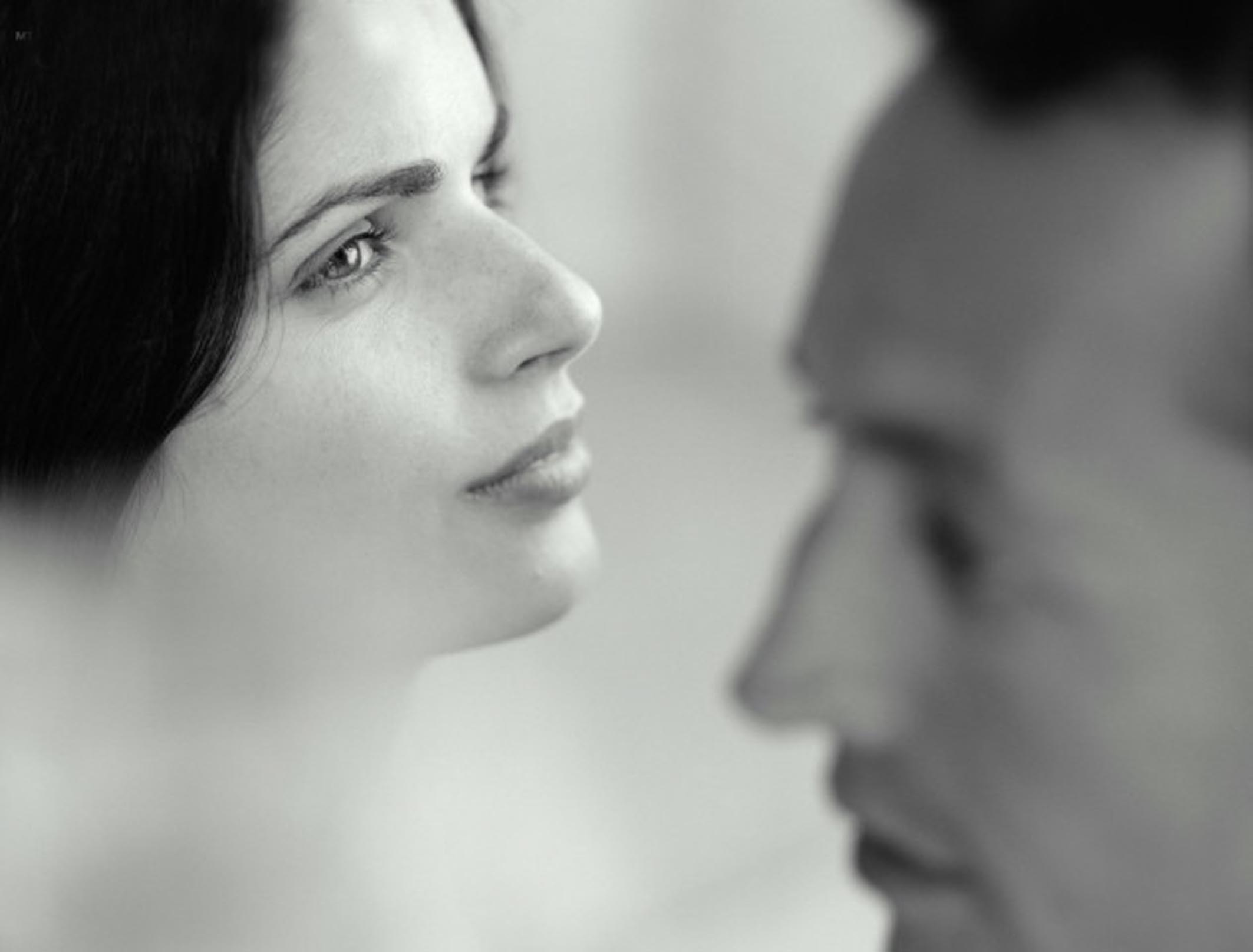 VENCEM O INIMIGO 
INVENCÍVEL JUNTOS
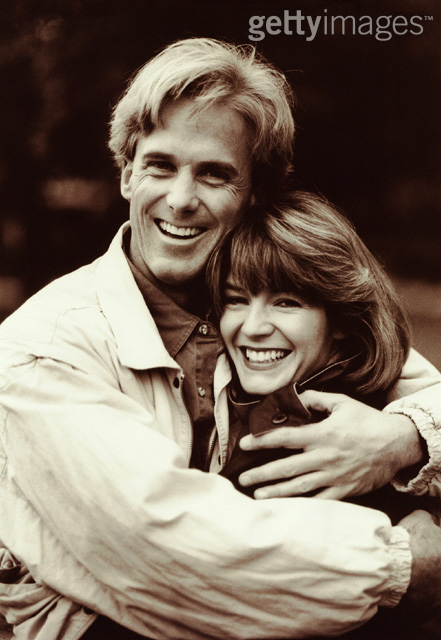 XINGA, BRIGA 
MAS PERDOA E ESQUECE
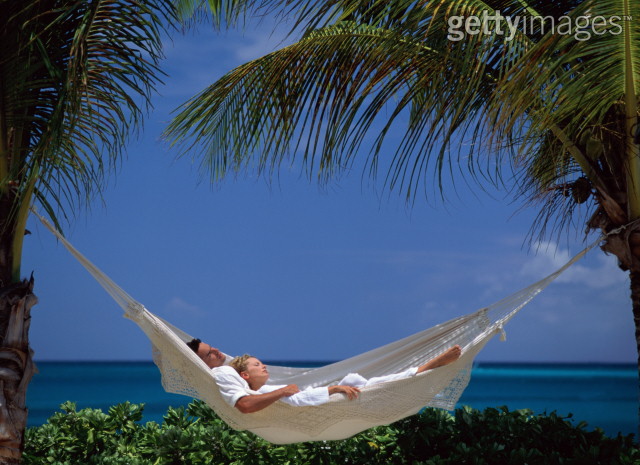 ZELA, ENFIM, 
PELA JÓIA QUE O 
OUTRO REPRESENTA
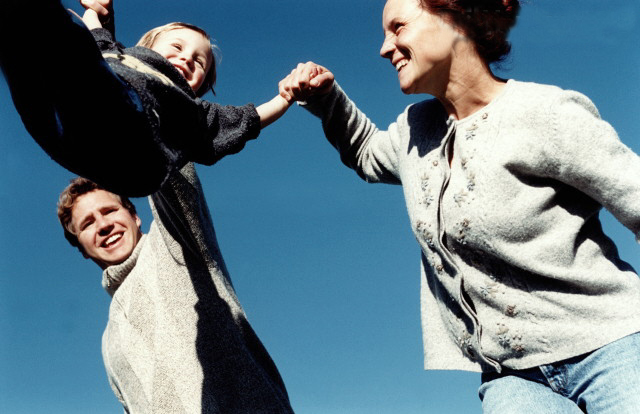 A FAMÍLIA 
NÃO PRECISA SER PERFEITA
MAS PODE SER FELIZ
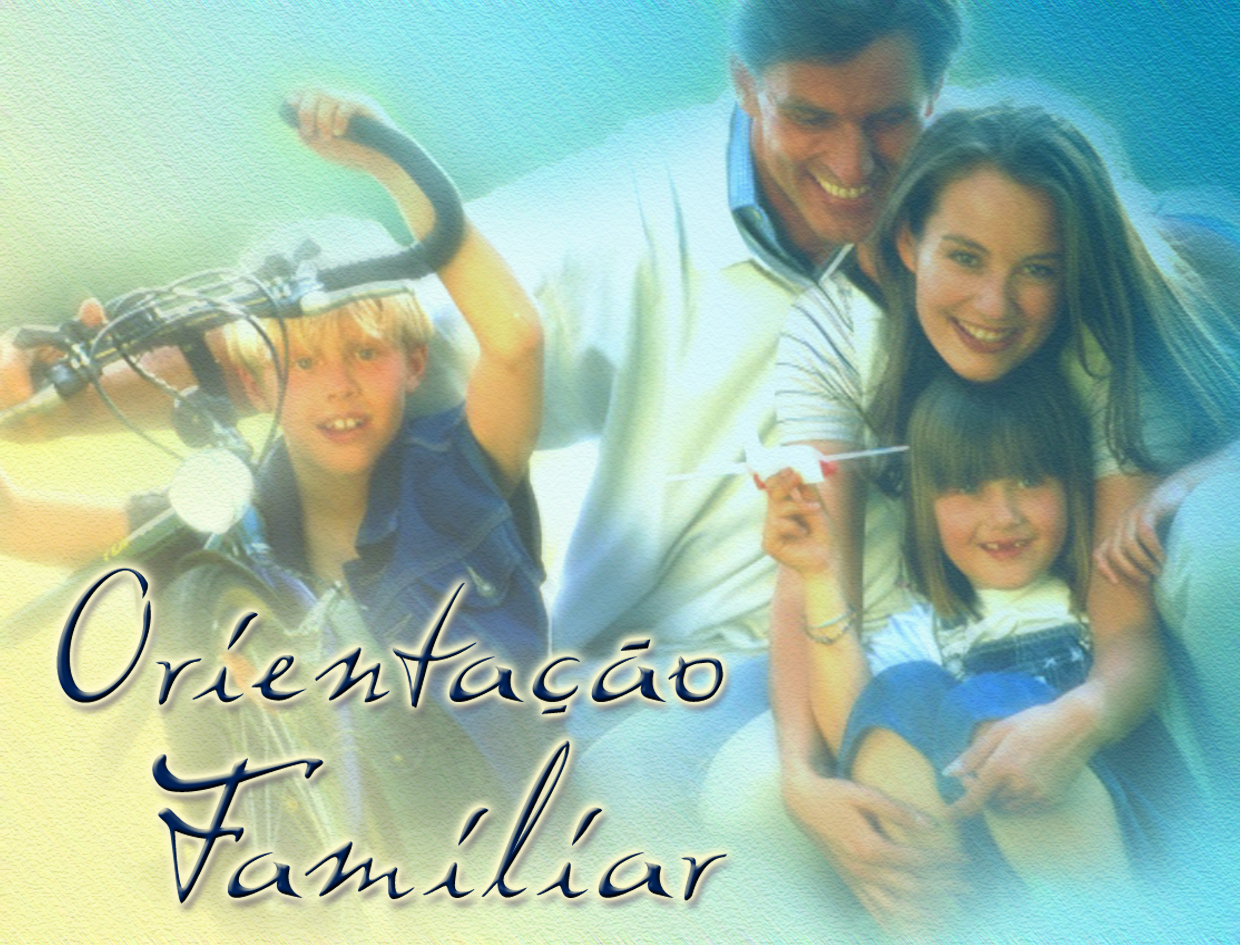